Expanding the CEPI Centralized Laboratory Network
Webinar for the labs
December 2021
Agenda
Introduction 5 min
Background 15 min
New Call for Proposal 25 min
Q&A 15 min
Instructions
Introduction
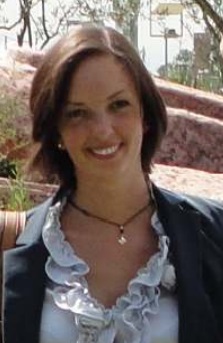 Background
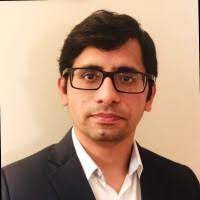 COVID-19 pandemic and the need to standardize vaccine immune response measurement
More than 400 COVID-19 vaccine developers worldwide
Comparing immune responses against different vaccine candidates is challenging
Different stages of development
Biological variation
Technical differences (how and where specimens are collected, transported, stored, and analyzed) 
Different technology platforms (e.g. recombinant viral vectors, inactivated vaccines, recombinant proteins and nucleic acids)
Lack of standardization among different assays and different testing laboratories
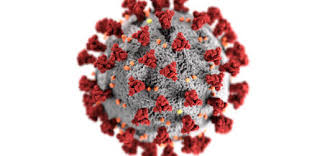 CEPI Centralized Laboratory Network
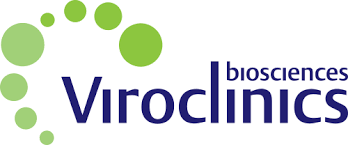 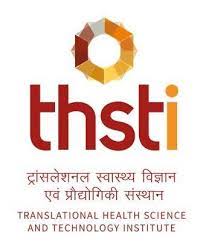 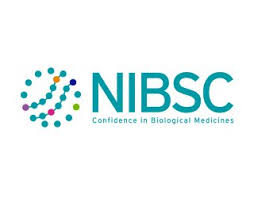 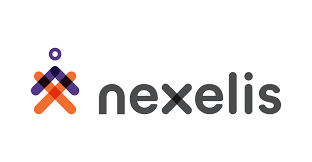 UK
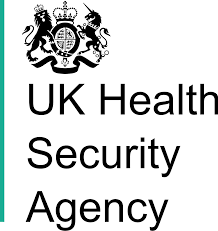 The Netherlands
Canada
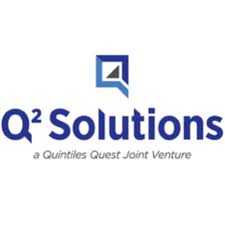 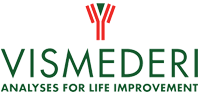 UK
India
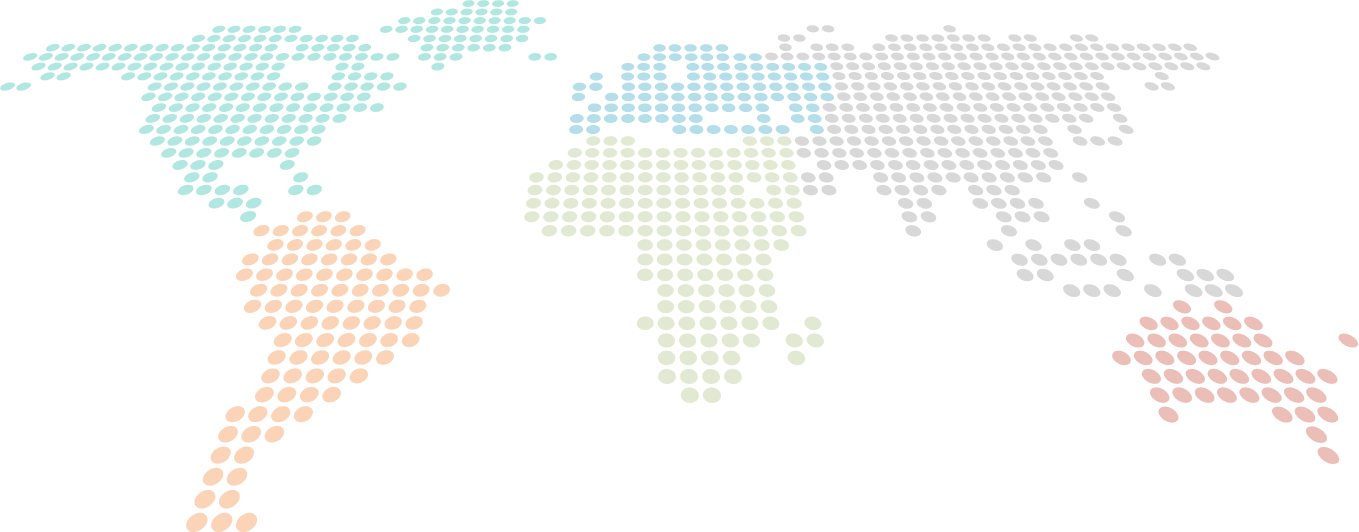 Italy
USA
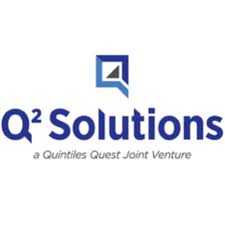 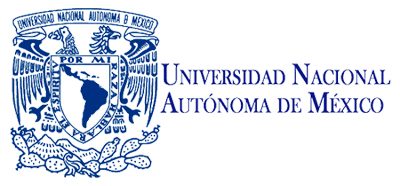 China
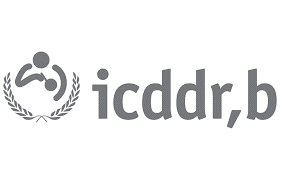 Mexico
Bangladesh
Objectives of the Network
The CEPI Centralized Laboratory Network was built to ensure the harmonization of assays across laboratories
The Network is opened to all COVID-19 vaccine developers:
To test samples from pre-clinical to Phase III clinical studies for key immunogenicity and efficacy endpoint evaluation
To support SARS-CoV-2 vaccine developers in the pathway towards licensure
To help the identification of Immune Correlates of Protection
To facilitate rapid evaluation, approval, and dissemination of the most effective vaccine candidates
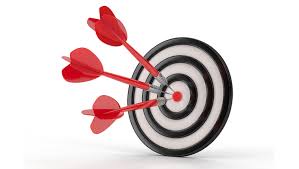 CEPI Centralized Laboratory Network
2020-21 achievements in numbers
Samples requested for analysis
From Preclinical and Clinical studies
10
6
35
21K
Available Covid-19 assays
Laboratories worldwide
S,RBD,N ELISA assay
Pseudo virus neutralization assay
Wild type virus neutralization assay (including variants)
IFNy, IL-5 ELISPOT assay
Nexelis (Canada), Q2 Solutions (US and China), 
UK HAS (UK), NIBSC (UK), 
VisMederi (Italy),  Viroclinics (The Netherlands), 
icddr,b (Bangladesh),THSTI (India), UNAM (Mexico)
.
Covid-19 Vaccine developers engaged
In 4 continents among CEPI-funded and non CEPI-funded developers
Read about us
www.thelancet.com/journals/lancet/article/PIIS0140-6736(21)00982-X/fulltext#articleInformation
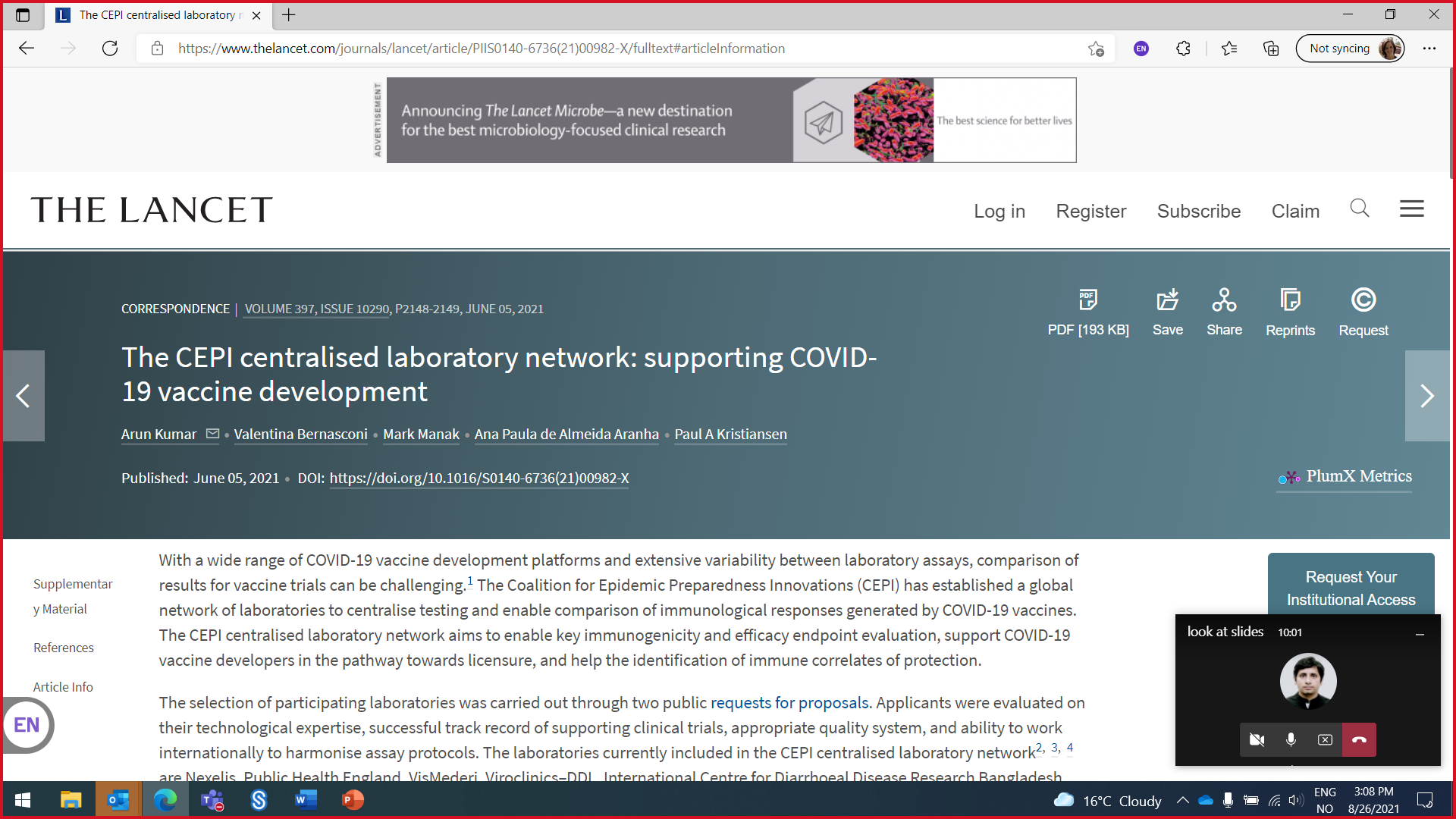 www.link.springer.com/article/10.1007/s11908-021-00752-3
www.nature.com/articles/s41541-021-00317-4
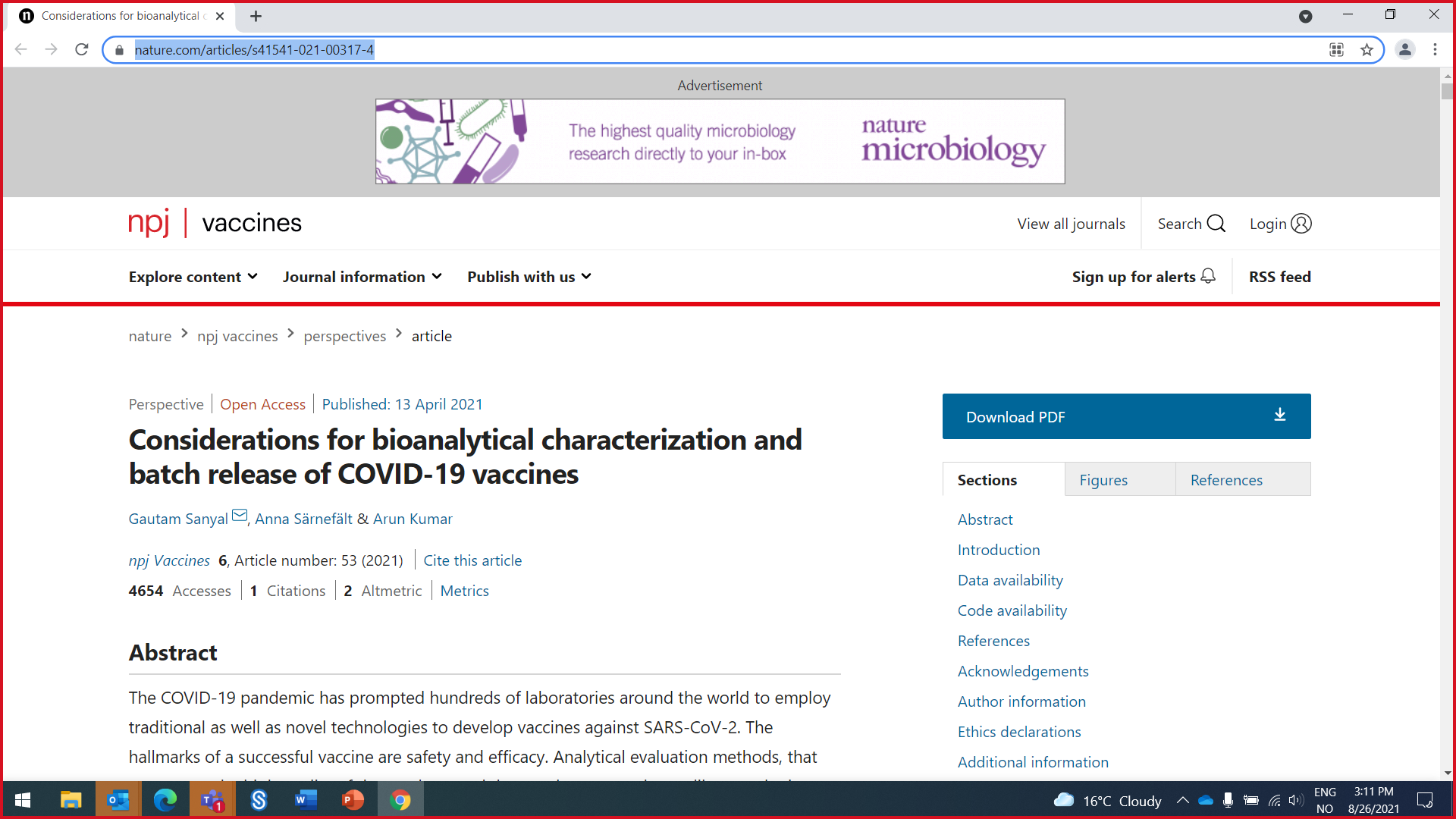 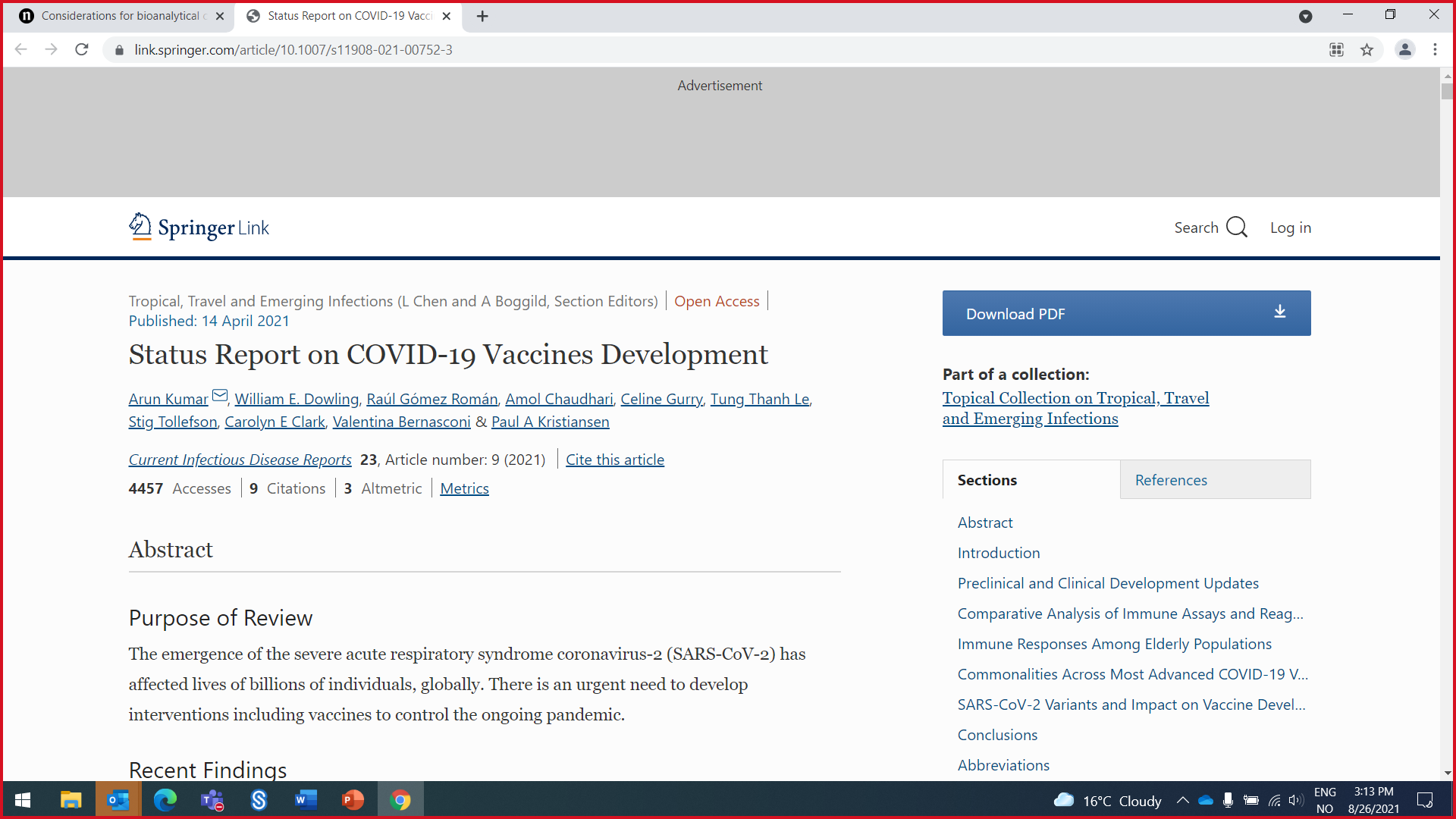 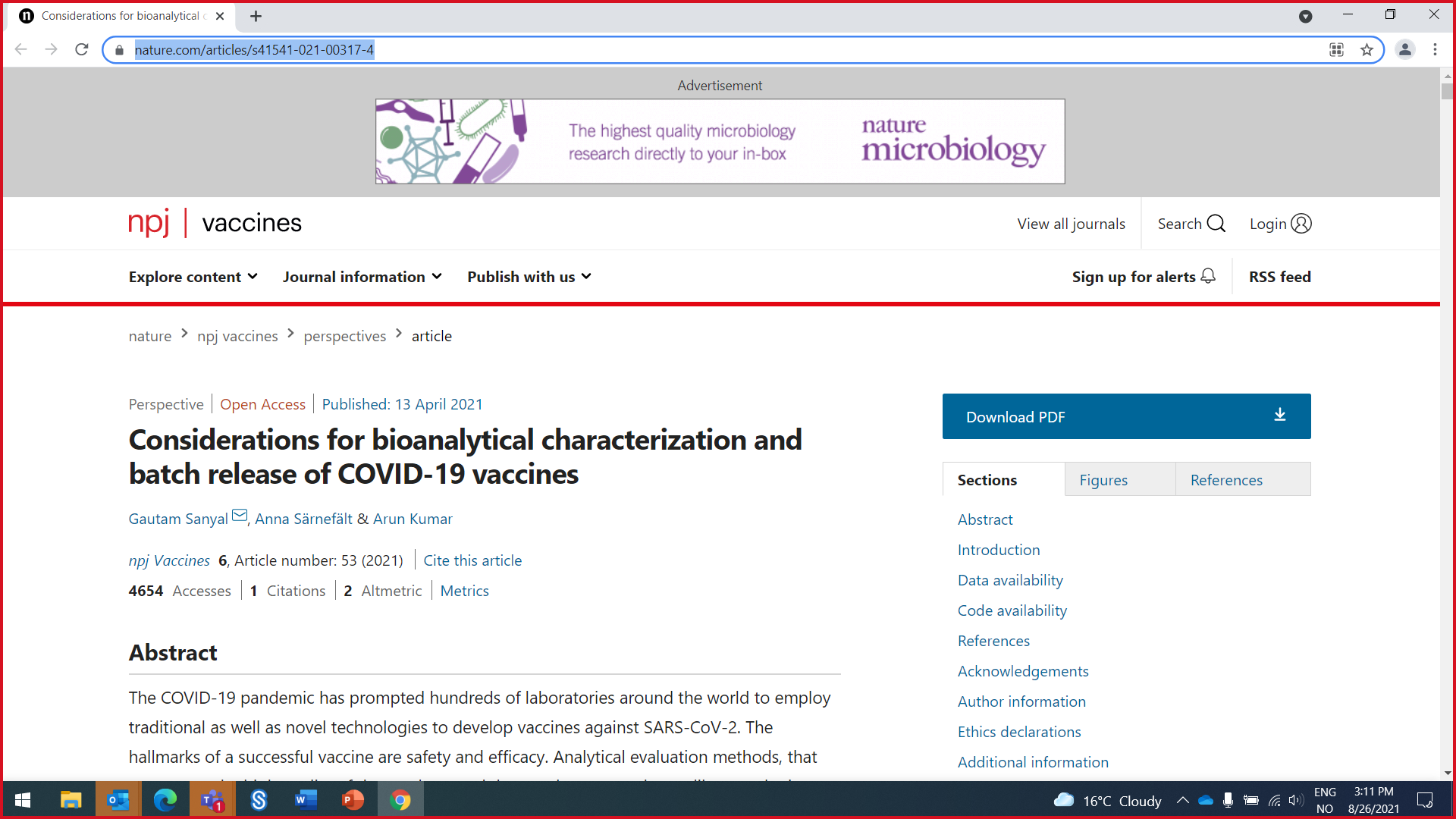 www.cepi.net
CEPI’s aspiration for the future: transform the R&D for preparedness and response – CEPI 2.0
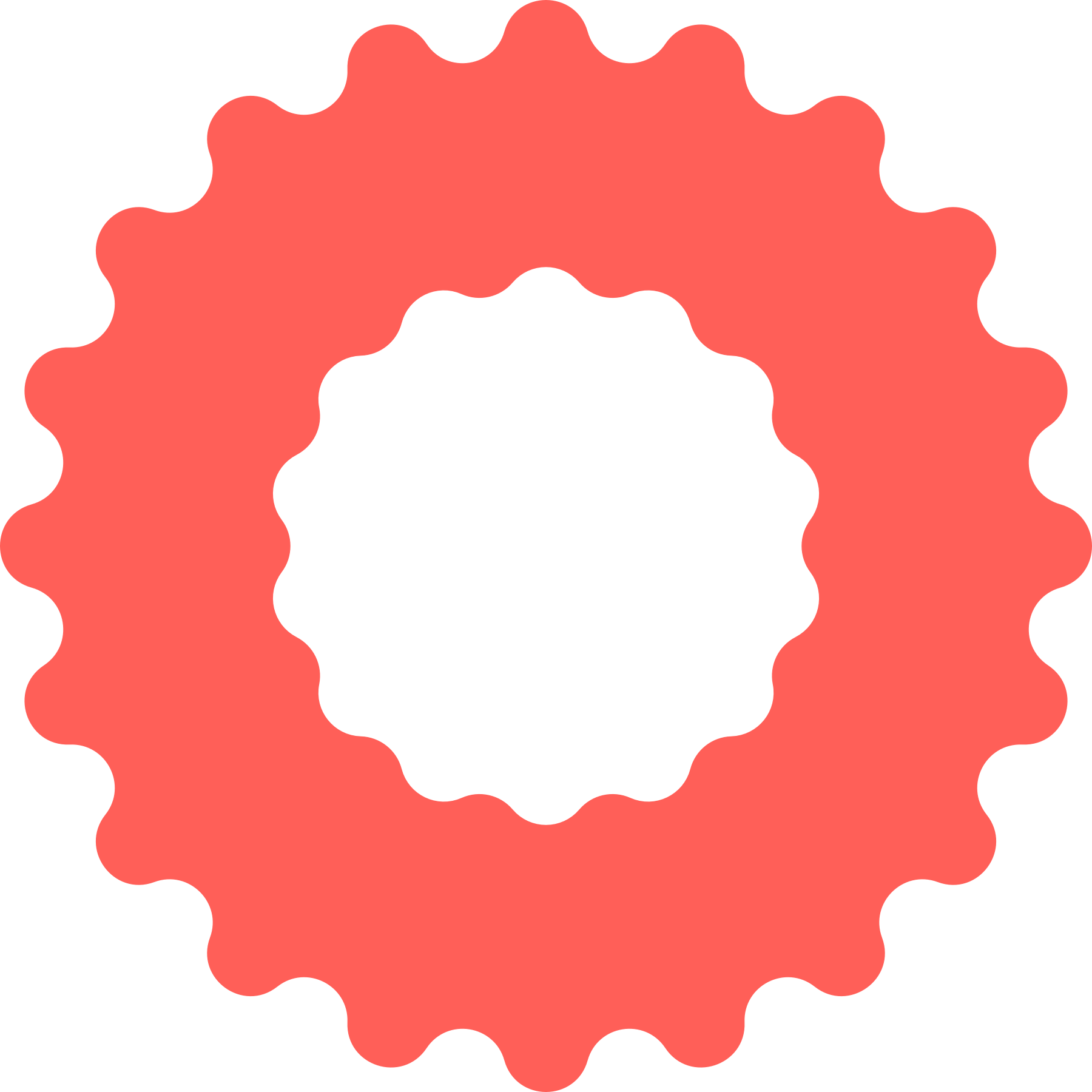 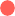 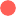 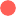 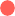 Systematically reducing the  risk of future epidemics and pandemics
100 days from pathogen  characterization to clinical data  for deciding emergency use
Accelerate development of vaccines against emerging infectious diseases and enable equitable access to these vaccines for affected populations during outbreaks
Future plans for the CL Network
Use the CL Network for the other pathogens, including CEPI priority pathogens
Build a stronger, post-pandemic global  network
Exploit the CL Network framework to  give us a head-start on the same approach for other novel threats (Disease X)
Invest and scale critical research  innovations which underpin rapid  vaccine testing 
Advance in innovations so vaccine  testing is cheaper and faster
Push for collaboration and solutions  which will enable a faster system-wide  response
Coordinate a scalable on-demand testing network
Align with other initiatives worldwide (for example G7)
Continually monitor SARS-CoV-2  Variants
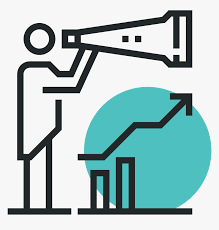 New Call for Proposal (CfP)
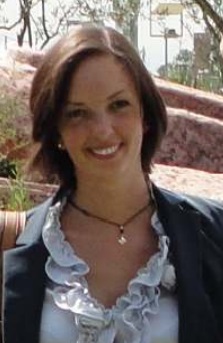 Join the CEPI CL Network
CEPI is looking for additional laboratories to:

Expand the CL Network for Covid-19 testing to include laboratories in South America, Africa and Oceania regions 
Expand the CL Network to develop new assays for other viruses, including CEPI priority pathogens, (open to any laboratory worldwide) 

All Laboratories are invited to apply to the next open Call for Proposal (CfP) from 22nd November 2021 to 28th February 2022
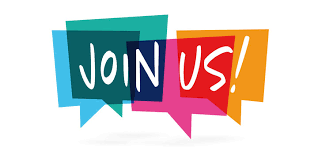 Scope 1: Expand the CL Network to target South America, Africa and Oceania regions
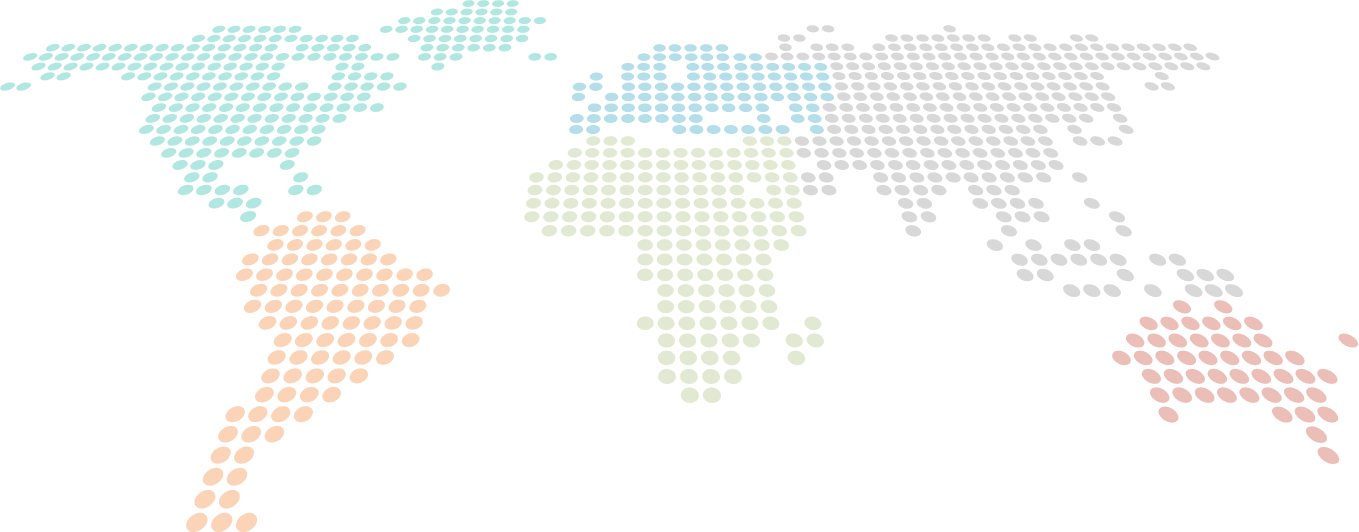 Is your laboratory based in South America, Africa or Oceania regions?
Do you have experience in working with immunological analysis of Covid-19 samples?

Apply for Scope 1!
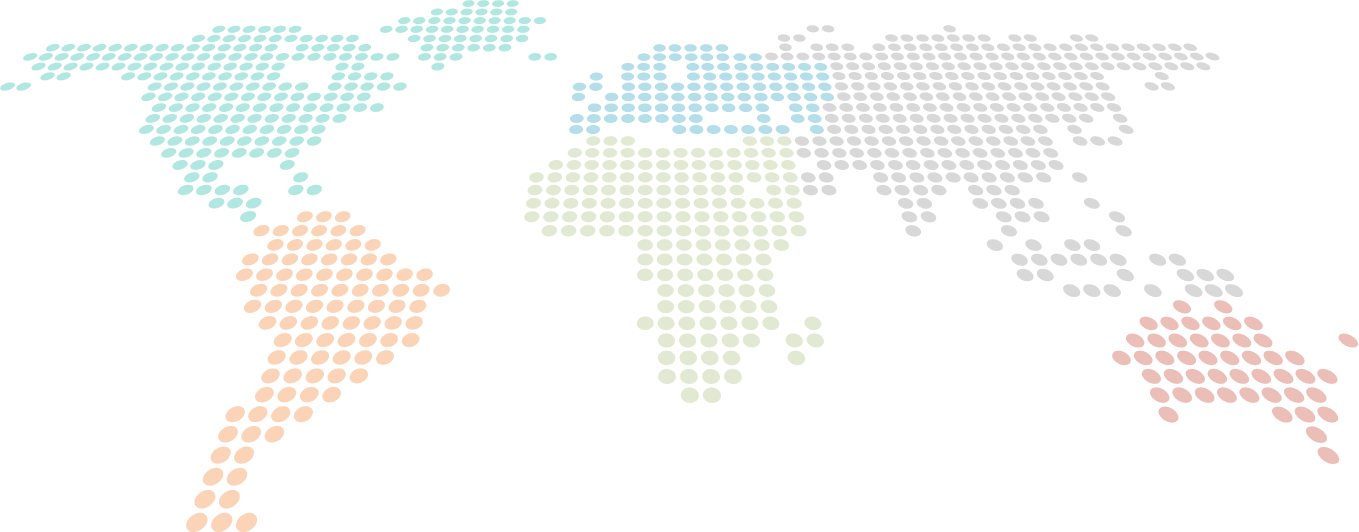 Scope 2: Develop assays for CEPI priority pathogens and support CEPI 2.0 objective
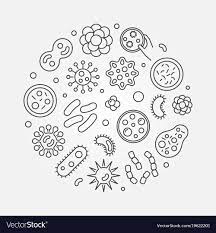 Do you have experience in working with, developing and qualifying immunological assays for any other viruses, including CEPI priority pathogens?

Apply for Scope 2!
CfP Timelines
Shortlist of candidates
23rd Mar
Selection of partners
25th Apr
Application deadline
28th Feb
CfP open
22nd  Nov
Contract 
negotiation
Due diligence with shortlisted candidates
Applications Review
Applications Submission
Eligibility criteria
Applicants must meet the following minimum eligibility criteria:

have the ability to perform one or more vaccine-relevant immunological assays for human and/or animal samples.
have the ability to perform those assays testing immunity CEPI priority pathogens and new emerging pathogens.  
have experience with immunological assay(s) development.
demonstrate experience in tech transfer the assay(s) to and from other laboratories and be willing to share protocols.
be able to perform studies under GLP/GCLP conditions or a quality system that assures data quality and integrity.
be willing to work with CEPI to collaboratively design the most relevant immunological assays for the purpose. 
be able and willing to prioritize CEPI work over other on–going projects.
support preclinical and clinical programmes to ensure protocols and ethics applications for trials are aligned with the analytical plans.
Evaluation criteria
All applications will be reviewed based on the following evaluation criteria:

Applicant competencies, experience and track record.
Adequate capacity for the studies.
Ability to prioritize analysis of samples from CEPI vaccines trials over any other on-going projects.
Appropriate quality systems in place.
Proven ability to maintain sufficient reagent stocks.
Appropriate project management capabilities.
Proven record of receiving samples from multiple geographical locations.
Ability to work in a network of international labs to harmonize protocols, reagents and data.
Competitive pricing.

The application will be reviewed by CEPI internal experts and external experts.
CEPI support to laboratories
Instruments and Software
Technological expertise, know-how
Funds for assay development, tech transfer, key reagents and sample testing
Additional technical staff to not-for-profit organisations
Application template
CfP Scope

Applicant organization

Capacity

Quality system

Budget
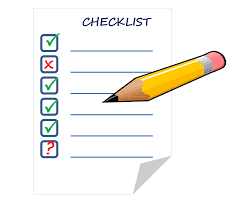 Application template: scope
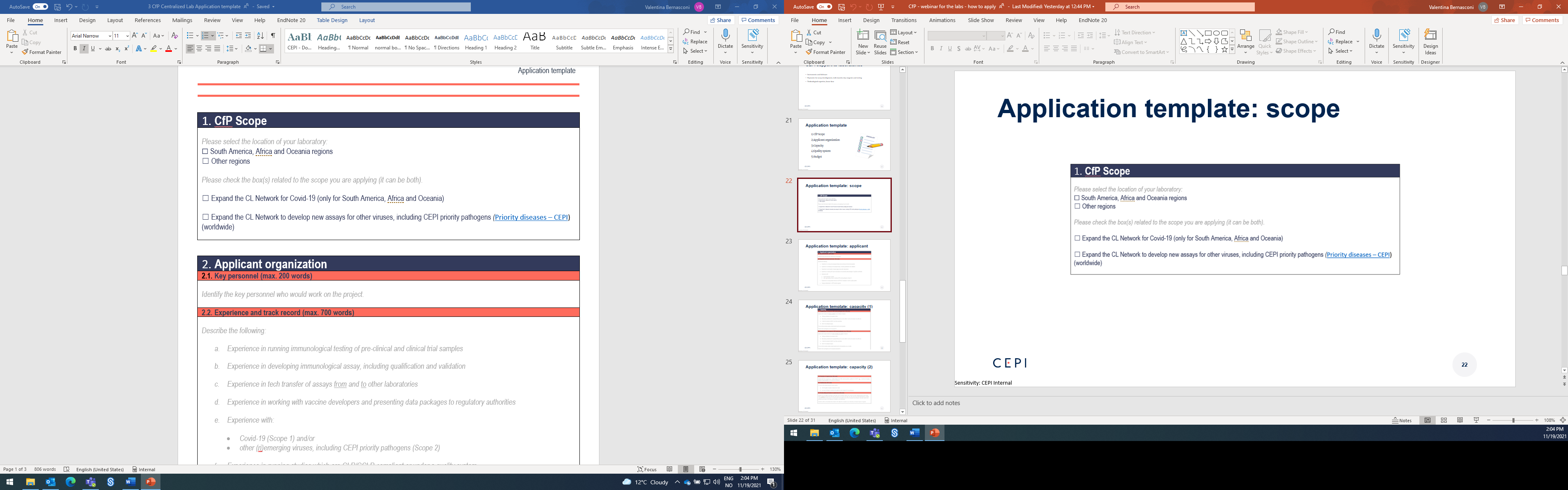 Application template: applicant
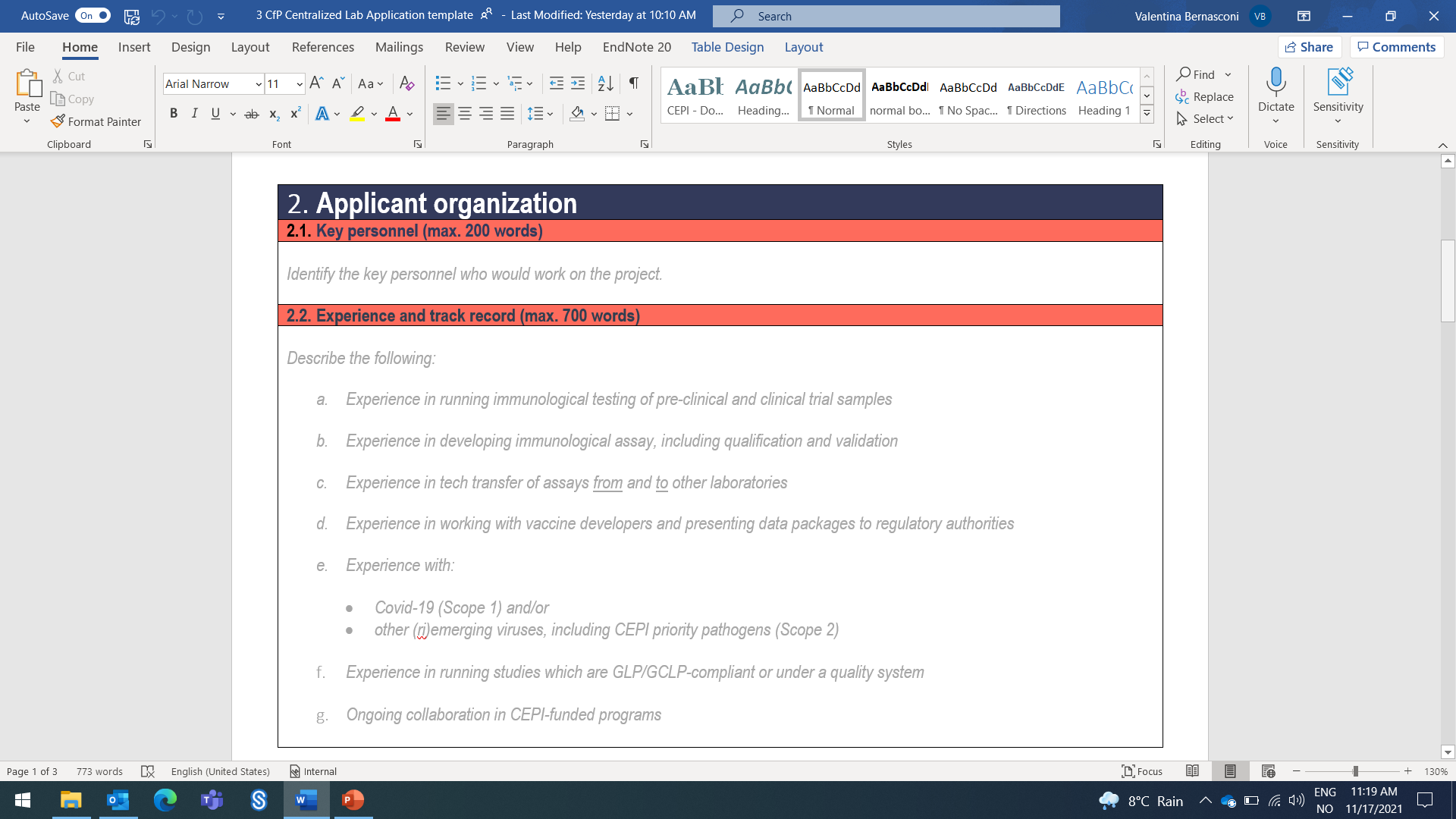 Application template: capacity (1)
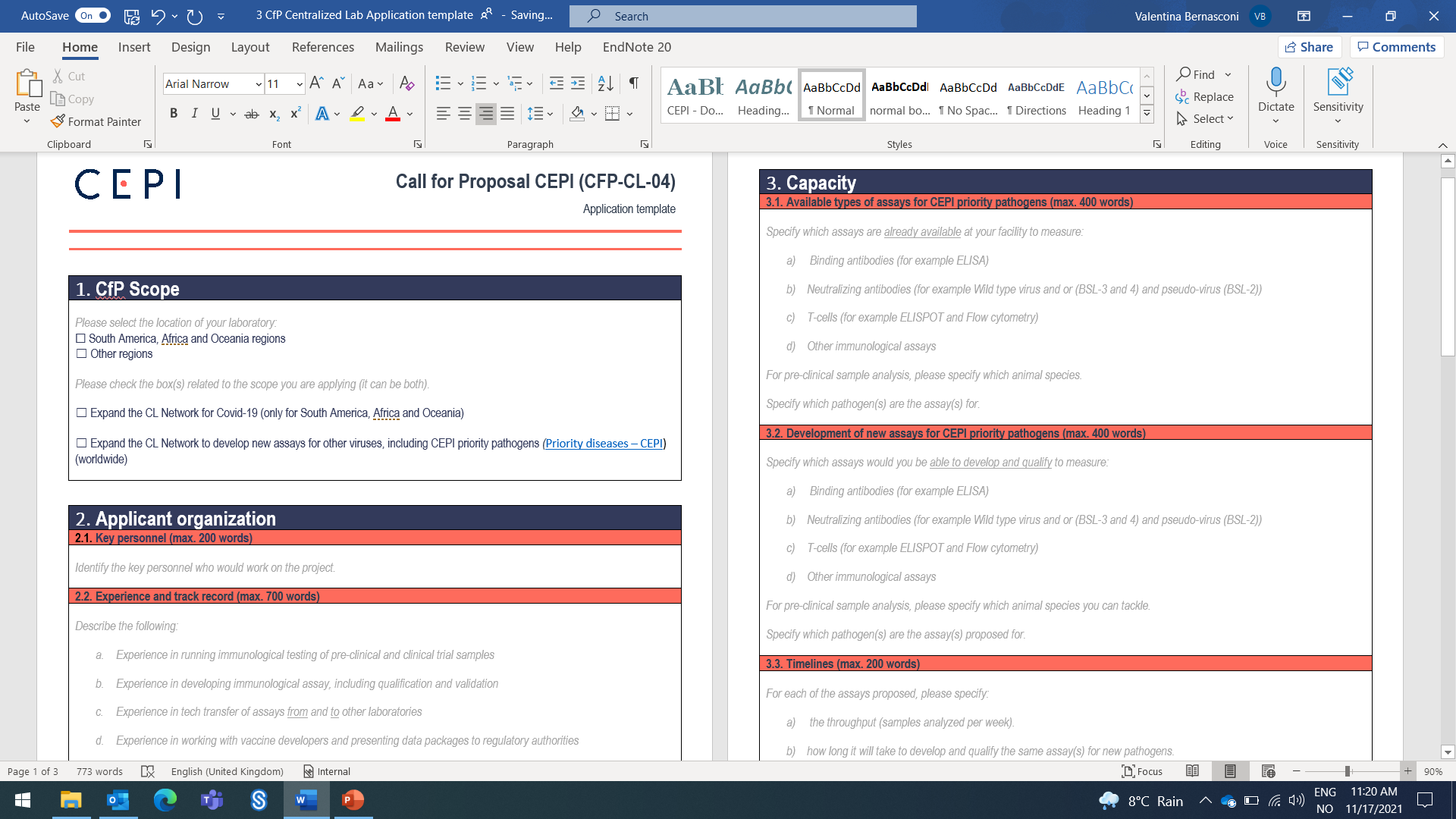 Application template: capacity (2)
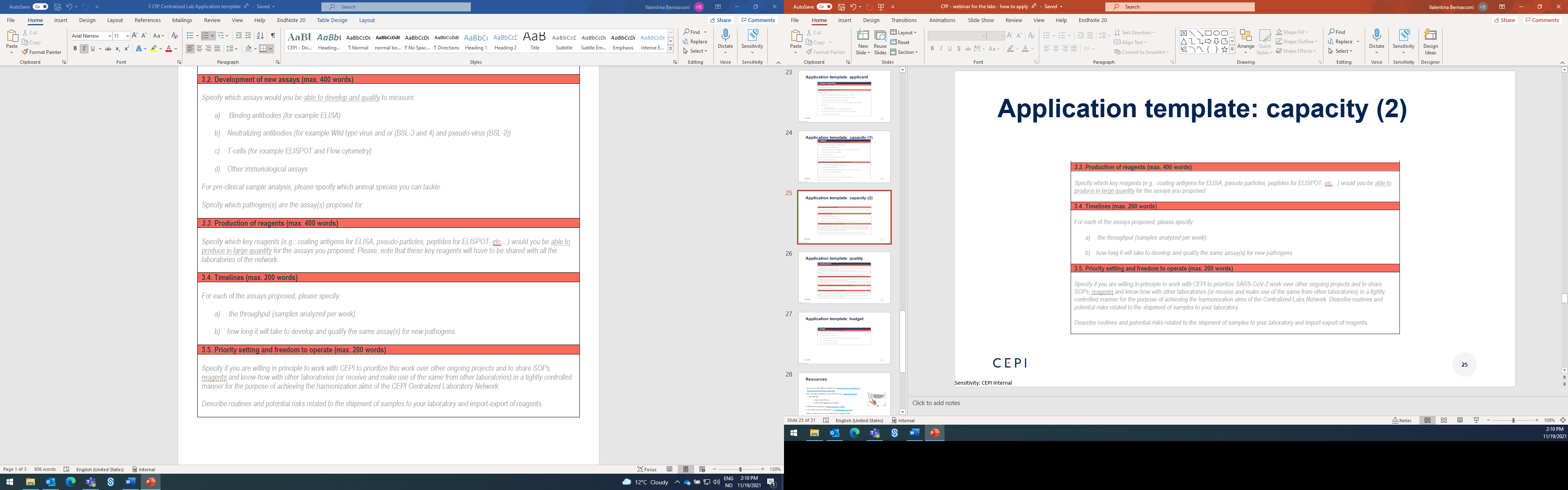 Application template: quality
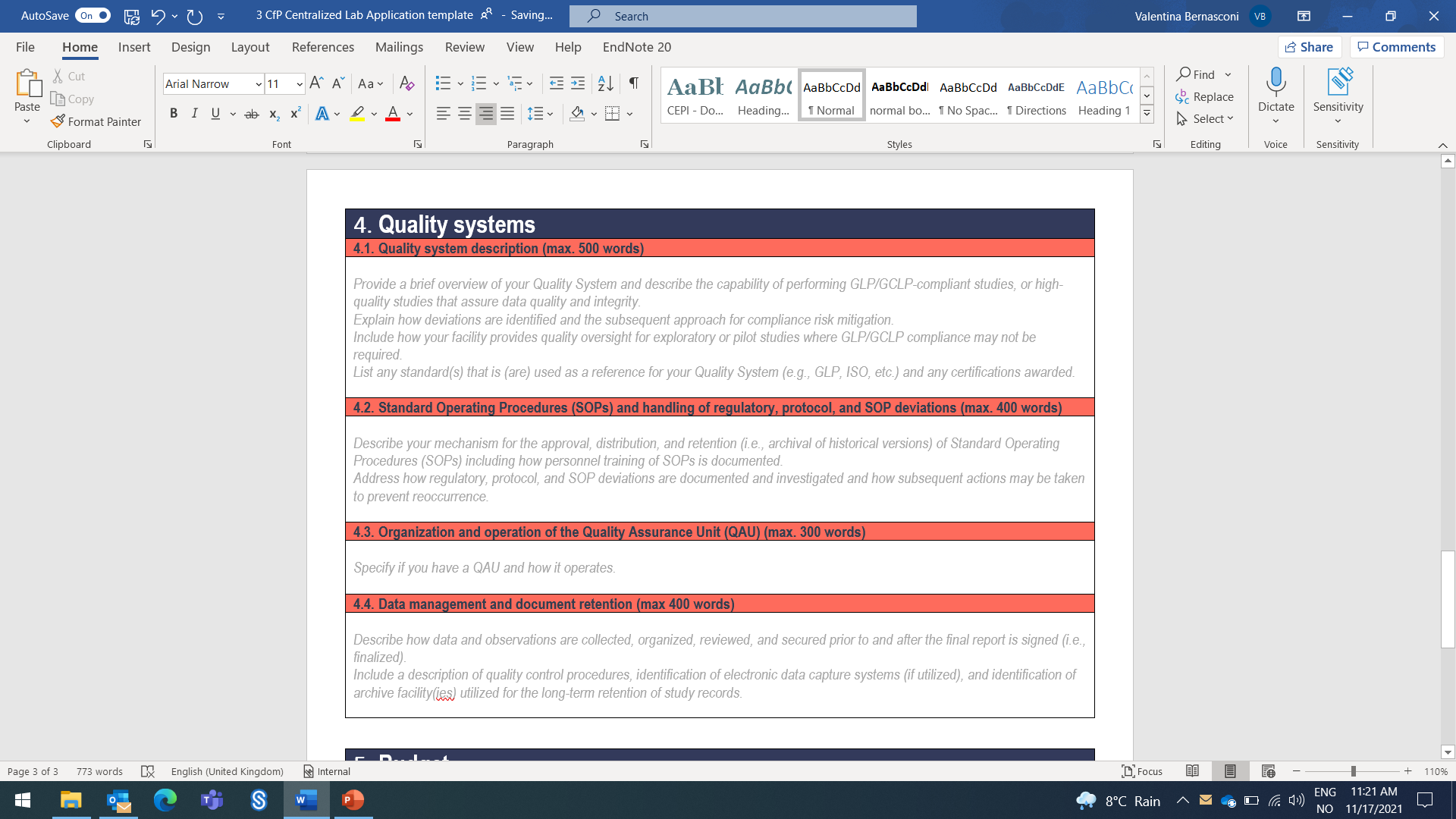 Application template: budget
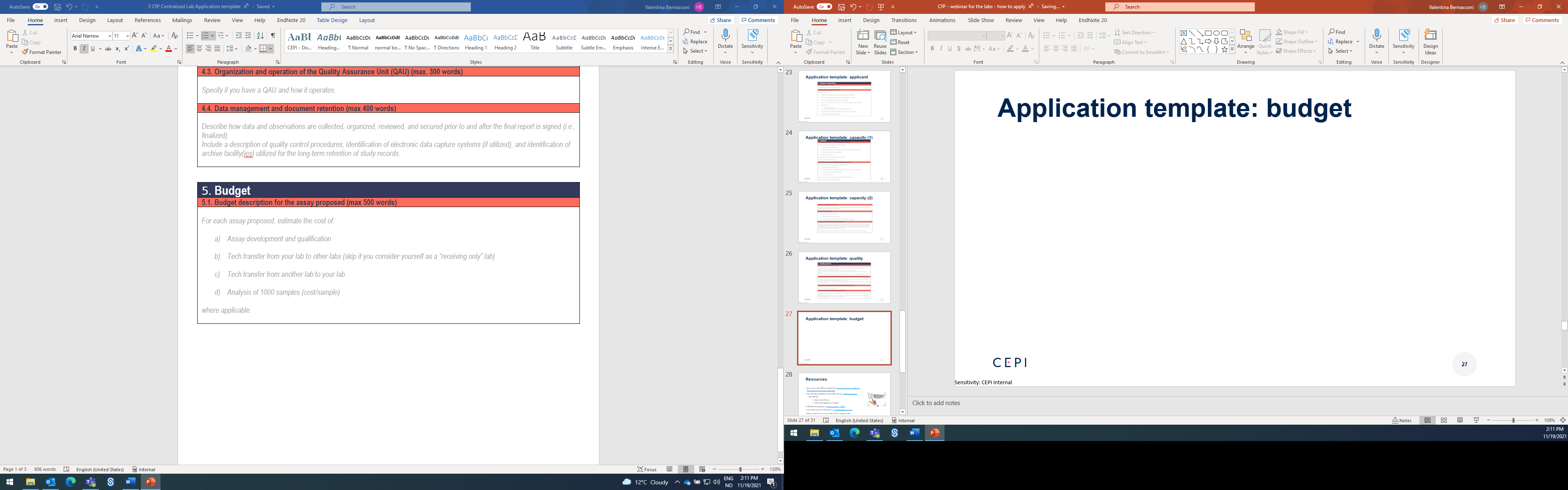 Resources
Webinar recording 
and slides
More info on the CEPI Centralized Lab: Enabling Sciences • Epidemic Preparedness Innovations (tghn.org)
The CfP ispublished on the CEPI website: Calls for Proposals 
You will find:
A link to the CfP text
A link to the application template
CEPI priority pathogens: Priority diseases – CEPI
Any further question? Reach out to centralizedlab@cepi.net  
Please, reach out to us if you wish to have a separate call!
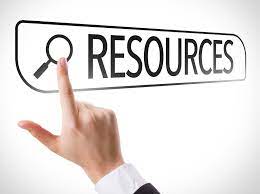 Q&A
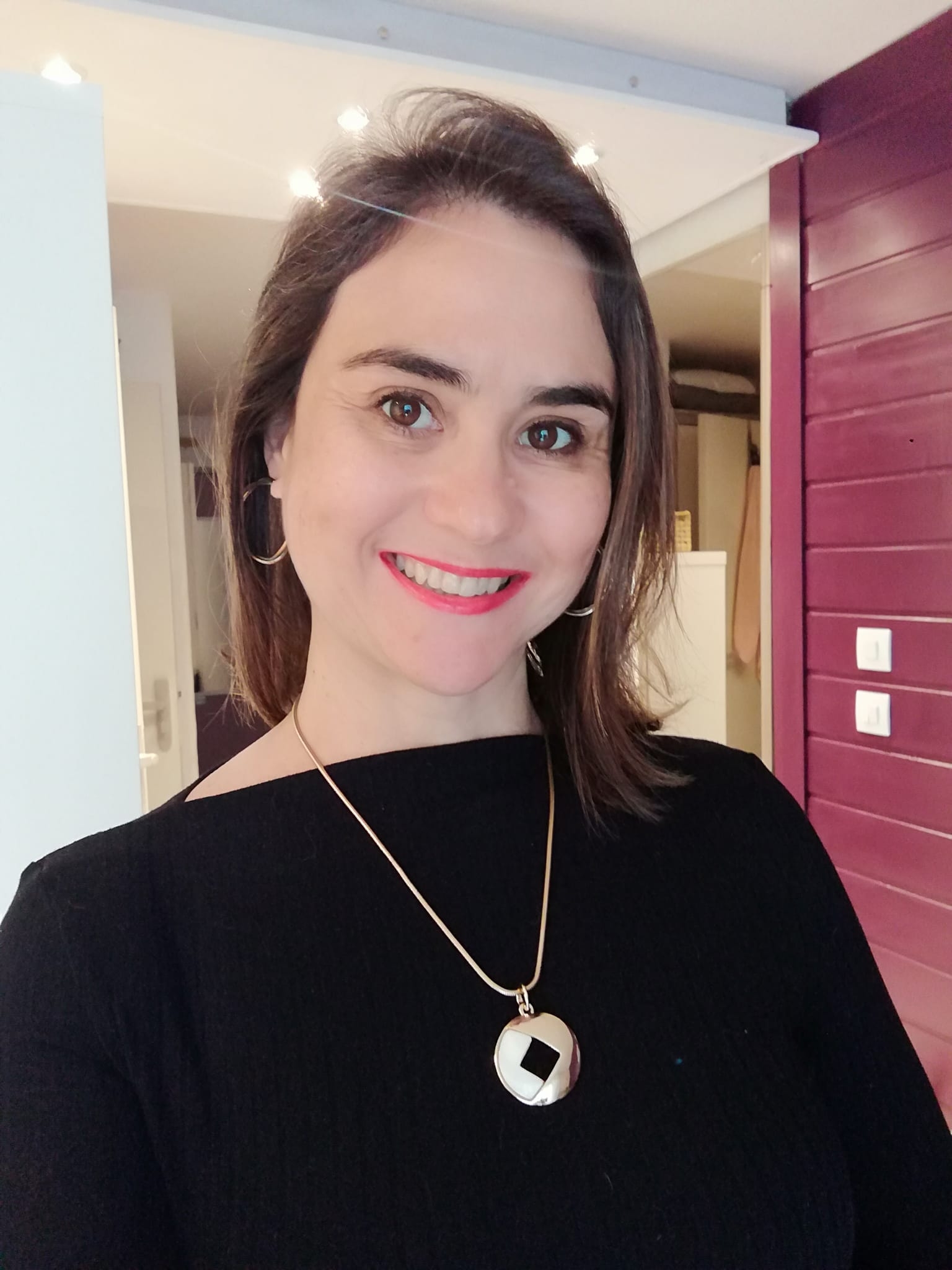 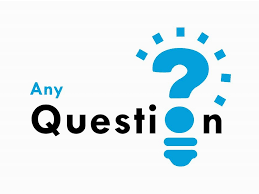 Thanks for joining